繪製線條
（宜蘭縣版學生資訊課程教材）Chrome OS 版本
點選「箭號」圖示，並選擇樣式
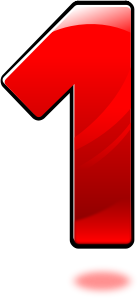 （宜蘭縣版學生資訊課程教材）Chrome OS 版本
在畫布上，按住滑鼠左鍵拖曳出線條
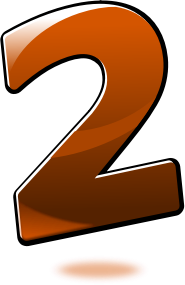 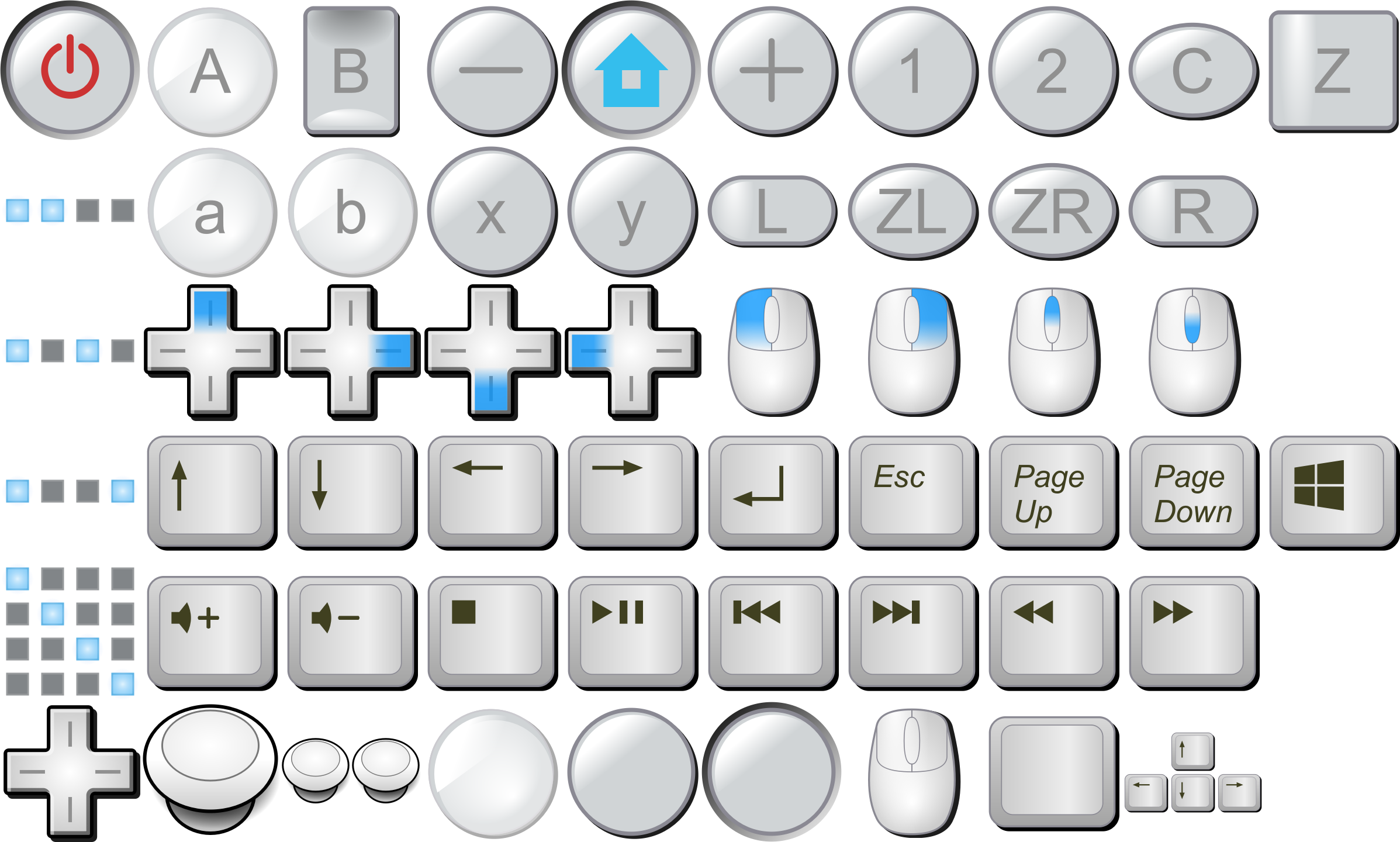 （宜蘭縣版學生資訊課程教材）Chrome OS 版本
選擇顏色
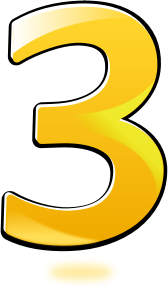 （宜蘭縣版學生資訊課程教材）Chrome OS 版本
選擇線條粗細
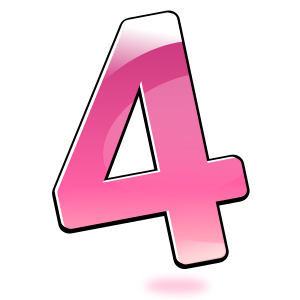 （宜蘭縣版學生資訊課程教材）Chrome OS 版本
選擇線條虛線樣式
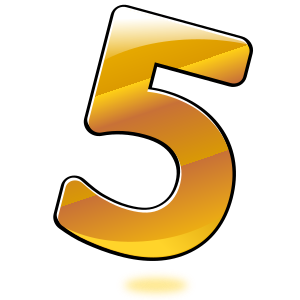 （宜蘭縣版學生資訊課程教材）Chrome OS 版本
選擇線條起點樣式
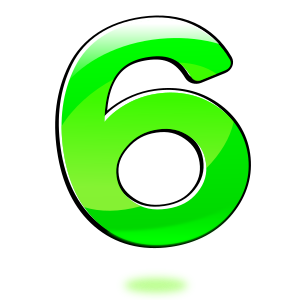 （宜蘭縣版學生資訊課程教材）Chrome OS 版本
選擇線條終點樣式
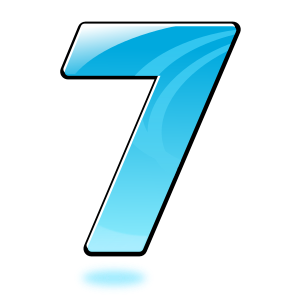 （宜蘭縣版學生資訊課程教材）Chrome OS 版本
完成線條繪製
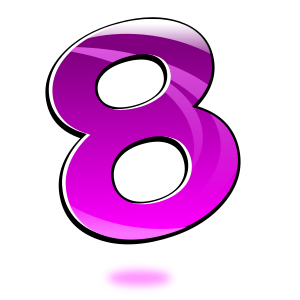 （宜蘭縣版學生資訊課程教材）Chrome OS 版本